Prometheus
Helper of Mankind
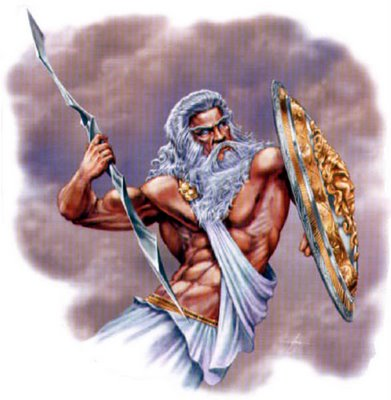 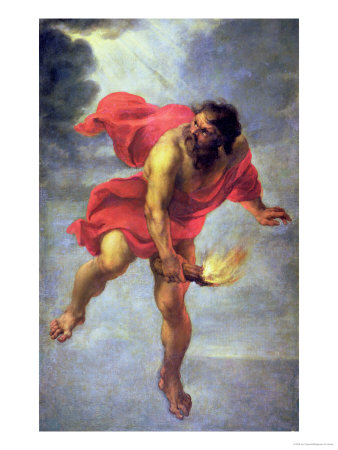 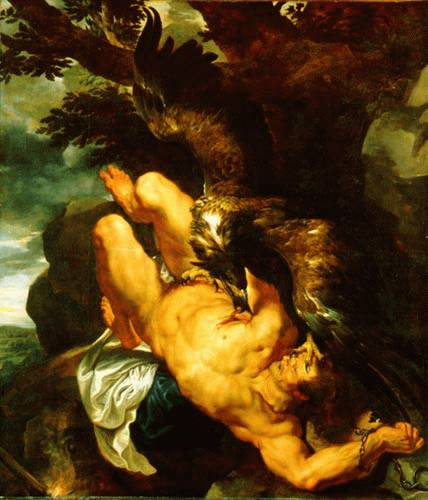 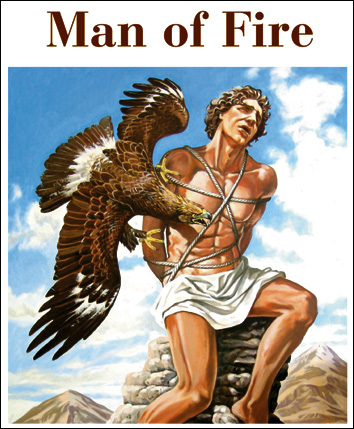 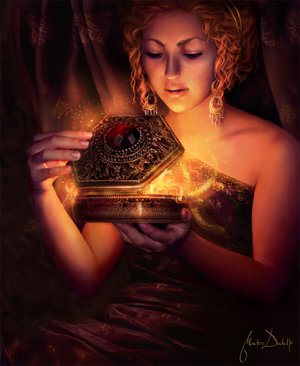 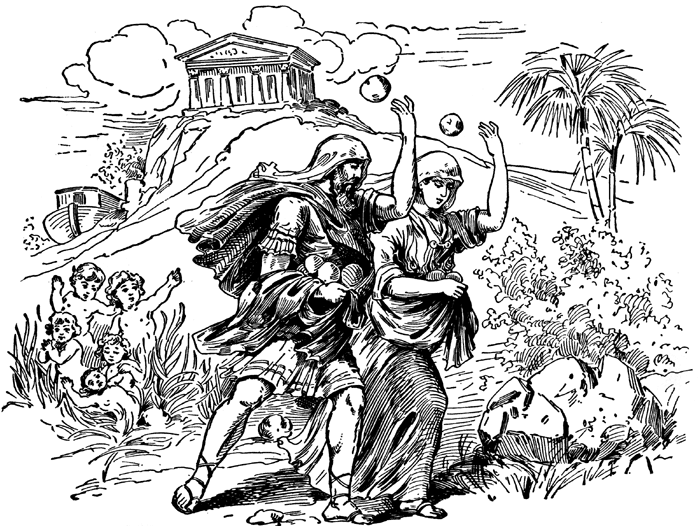